Thomson_cobalt
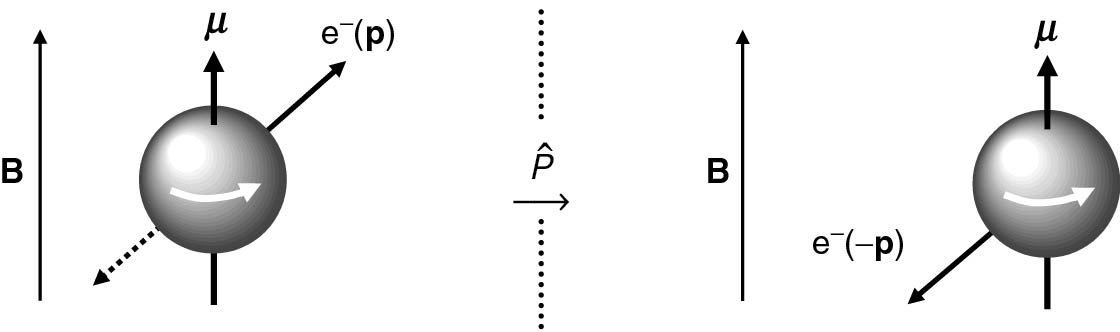 © Cambridge University Press 2013
Thomson_eqeq
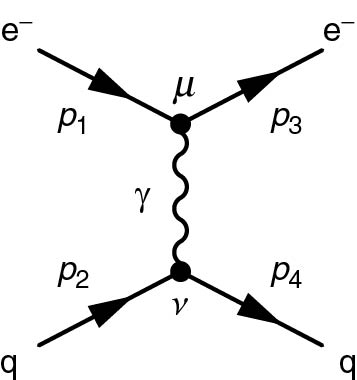 © Cambridge University Press 2013
Thomson_Fig11-6
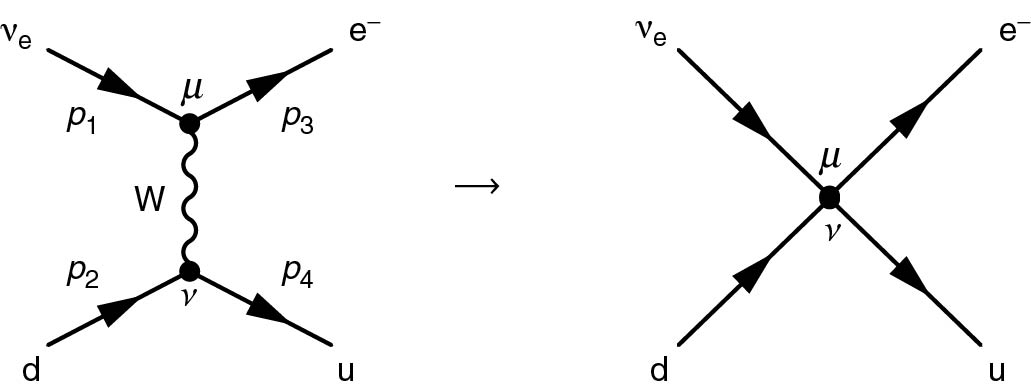 © Cambridge University Press 2013
Thomson_Fig11-7
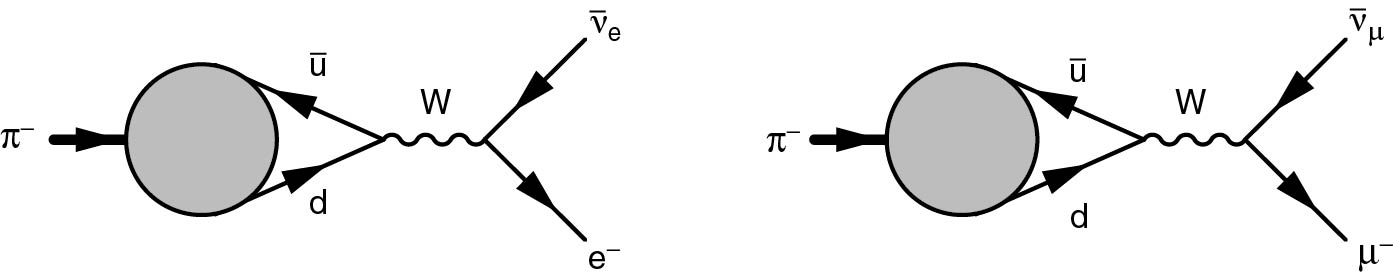 © Cambridge University Press 2013
Thomson_ndeu
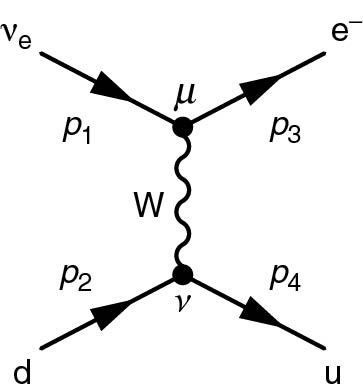 © Cambridge University Press 2013
Thomson_piDecayHelicity
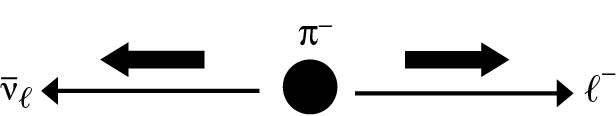 © Cambridge University Press 2013
Thomson_piDecayZ
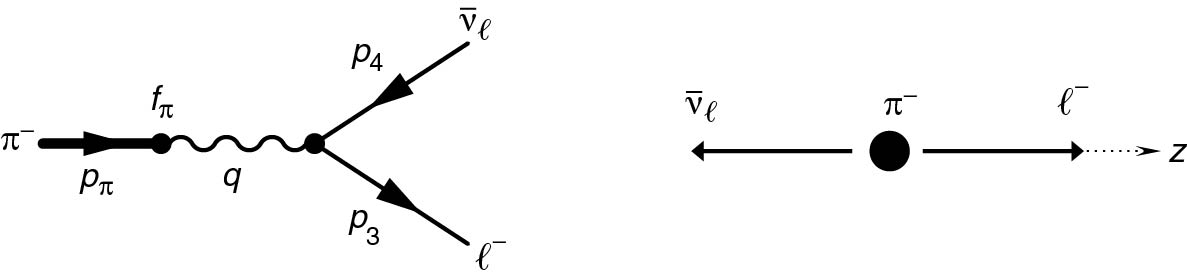 © Cambridge University Press 2013
Thomson_wev
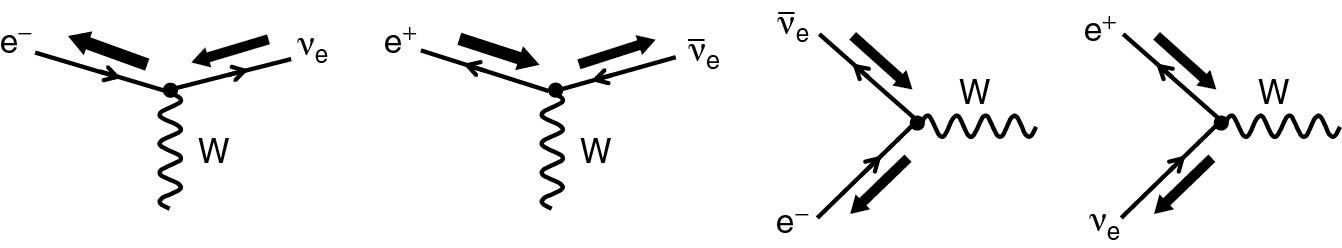 © Cambridge University Press 2013
Thomson_wevParity
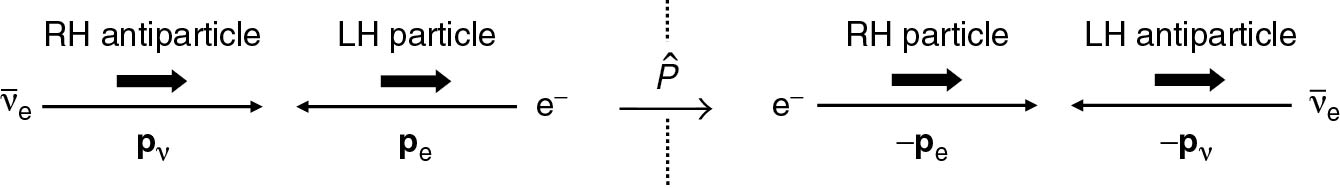 © Cambridge University Press 2013